САИДА ДЖАЛИЛОВА
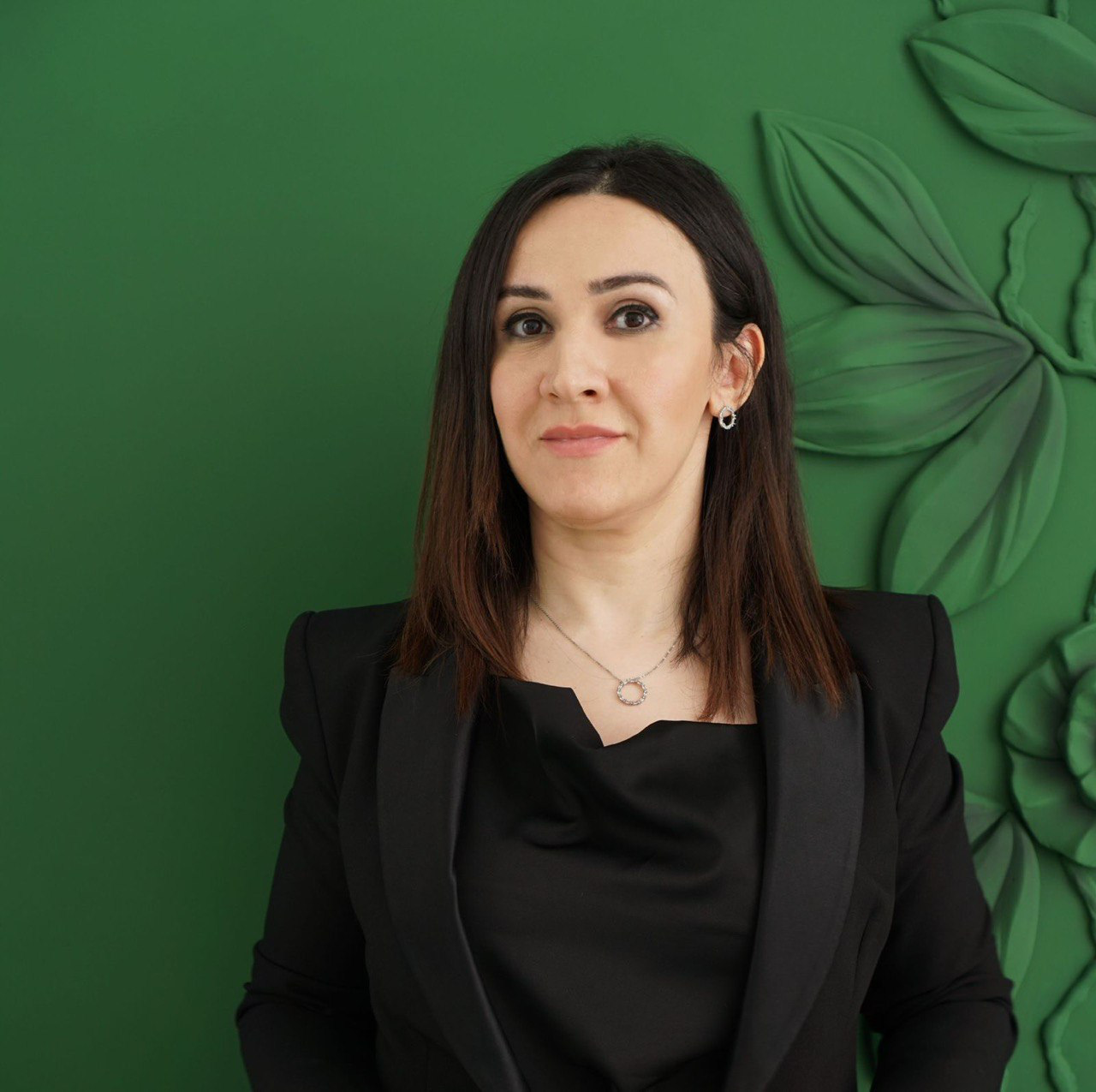 ___ индивидуальный предприниматель ___ владелец магазина на Wildberries
 ___ бизнес - консультант, эксперт по управлению бизнесом
___ кандидат экономических наук, 
___ выпускник City Business School
___ наставник/спикер центра предпринимательства и бизнес-образования Лайк, 
___ руководитель региональных оффлайн бизнес проектов 
___ совладелец консалтингового агентства
Раскрыта разница между 
старым и новым поколением бизнесменов
ЛИЧНЫЙ БРЕНД
УСПЕШНЫЙ БИЗНЕС 


Когда человек продвигает продукт через себя
ВЛОЖЕНИЯ В СЕБЯ
В СВОИ ЗНАНИЯ, РЕСУРС, ЗДОРОВЬЕ

ВЫДЕЛИТЬ СВОИ КОНКУРЕНТНЫЕ ПРЕИМУЩЕСТВА
«Любимчик» аудитории 
Завоевал доверие клиентов



ЗАРАБОТАЛ ДЕНЕГ
Личный бренд — 
деловая репутация человека в глазах потенциальных партнеров, клиентов и сотрудников.
Личный бренд — цельный образ, который создает представление о персоне как о профессионале и эксперте в своем деле, 


будь это первое лицо компании или владелец небольшого бизнеса.
Кому стоит создавать и продвигать личный бренд?
Кому стоит создавать и продвигать личный бренд?

Всем, кто занимается бизнесом.
Не так важно, работаете вы на самого себя или владеете компанией.
Люди покупают у людей — это правило особенно актуально для среднего, малого и микро бизнеса.
Ответим на вопрос:
К какому адвокату вы обратитесь в первую очередь в случае необходимости — к любому из выдачи Google или к тому, которого вам рекомендовали знакомые, у которого десятки кейсов, сайт с множеством ссылок на статьи в крупных СМИ?
Скорее всего, ко второму, и пусть его услуги будут стоить дороже, чем у первого.
Малый бизнес тратит много денег на продвижение продуктов и услуг
Личный бренд предпринимателя, если им заниматься, может принести не менее значимый эффект, чем деньги.
Персональный бренд помогает привлечь клиентов в свой бизнес, которые готовы платить больше — за имя, репутацию, экспертность. 


Таким образом, затраты на поиск покупателей уменьшаются, а средний чек увеличивается. 

Это особенно важно в сферах с высокой конкуренцией.
Формула личного бренда включает: 



личность, 
профессионализм 
и влияние на бизнес и окружение.
Почему люди важны?
В любом деле важны люди. 

Именно они формируют команду и бизнес. 

Окружение бизнеса — подрядчики, партнеры, инвесторы, сотрудники, клиенты, конкуренты — видит и воспринимает человека, а не продукт.
Компания, которая раскрывает лица создателей, делится своей историей, ценностями и миссией выигрывает по сравнению с бизнесом, для которого вторично все, кроме красивого сайта и настойчивой рекламы.
1. ОТ БИЗНЕСА 
К ЛИЧНОМУ БРЕНДУ
2. ОТ ЛИЧНОГО БРЕНДА 
К БИЗНЕСУ
ВТОРОЙ ПУТЬ ЛЕГЧЕ
КОМАНДА
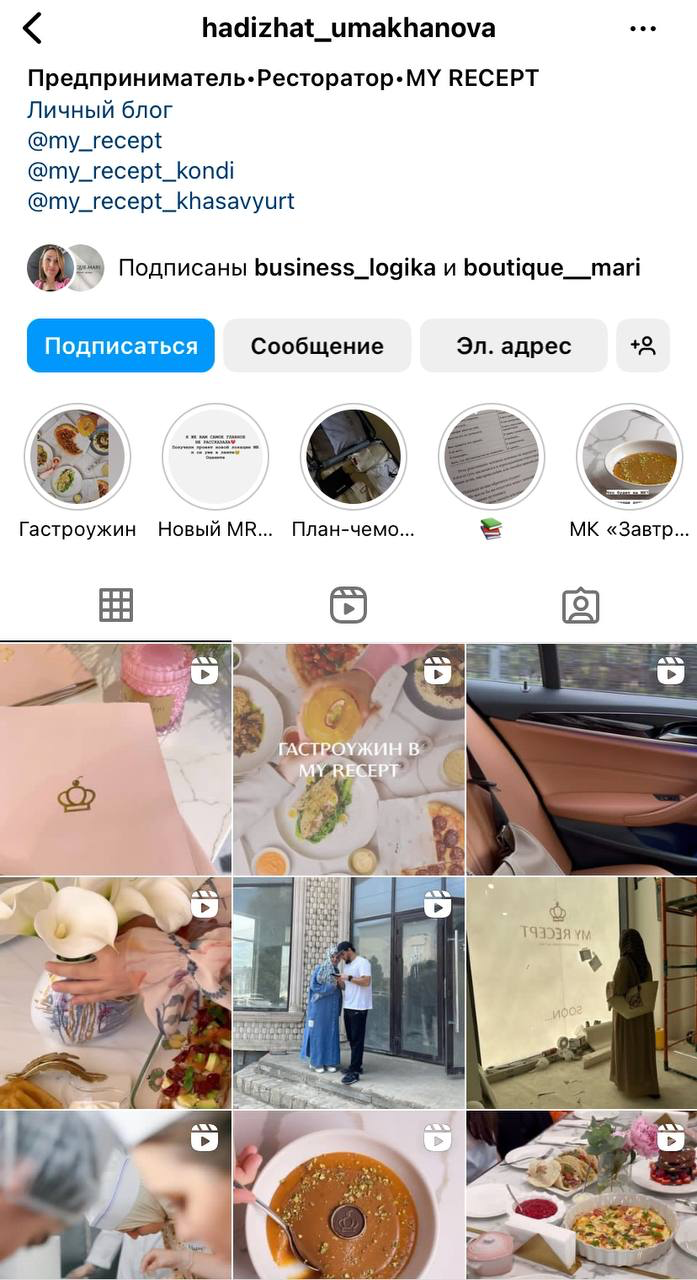 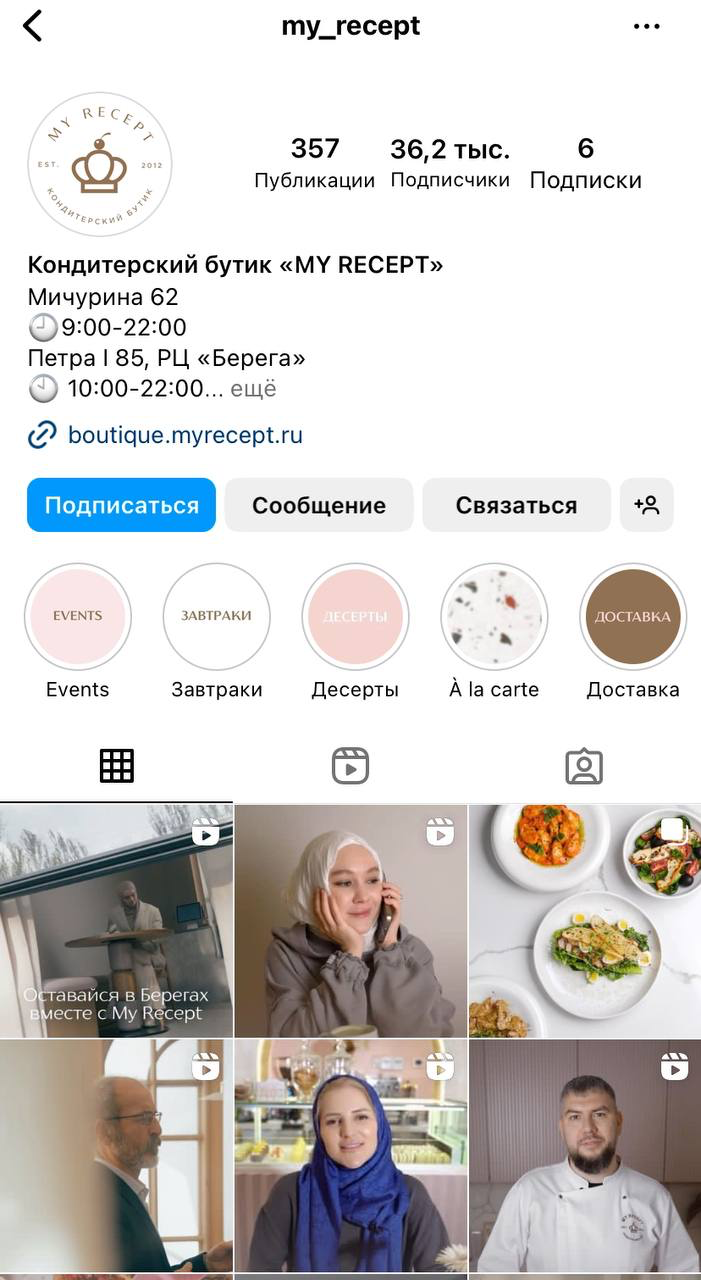 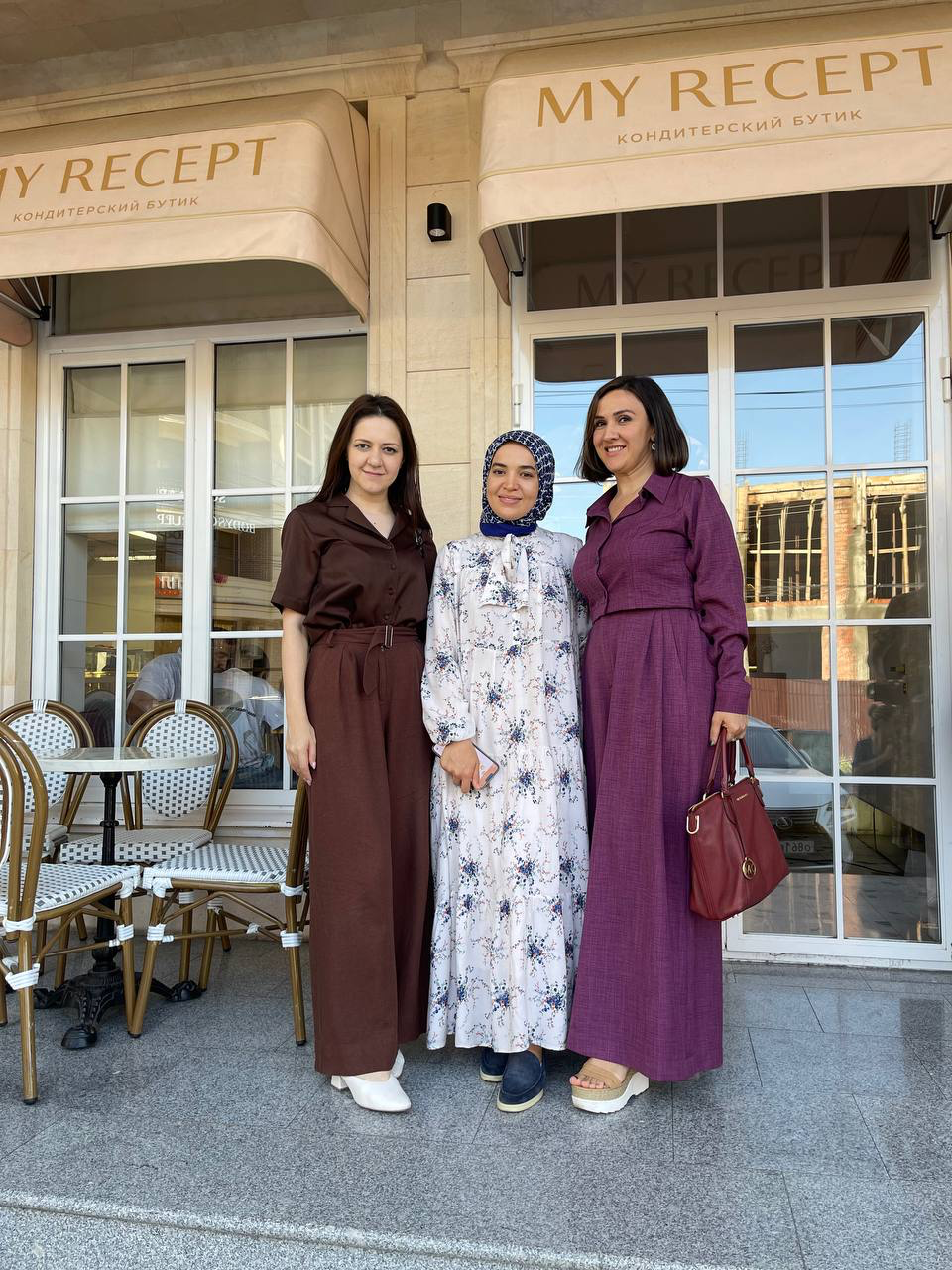 КЛИЕНТЫ
ЭФФЕКТ АЖИОТАЖА
ИНВЕСТИЦИИ (ПАРТНЕРЫ)
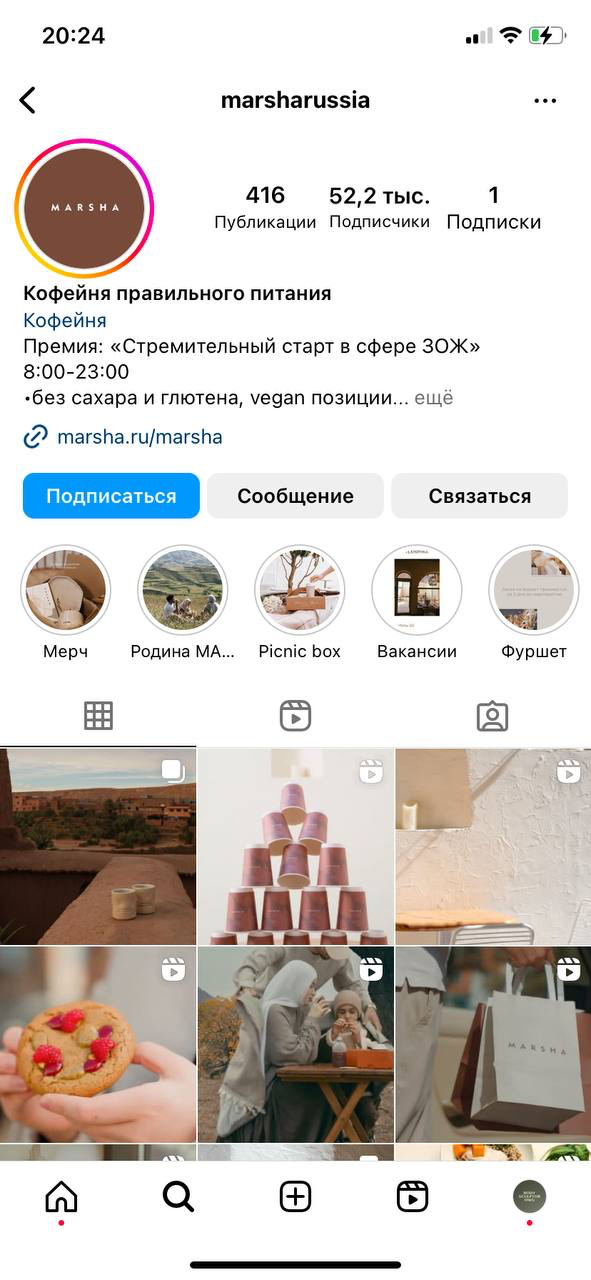 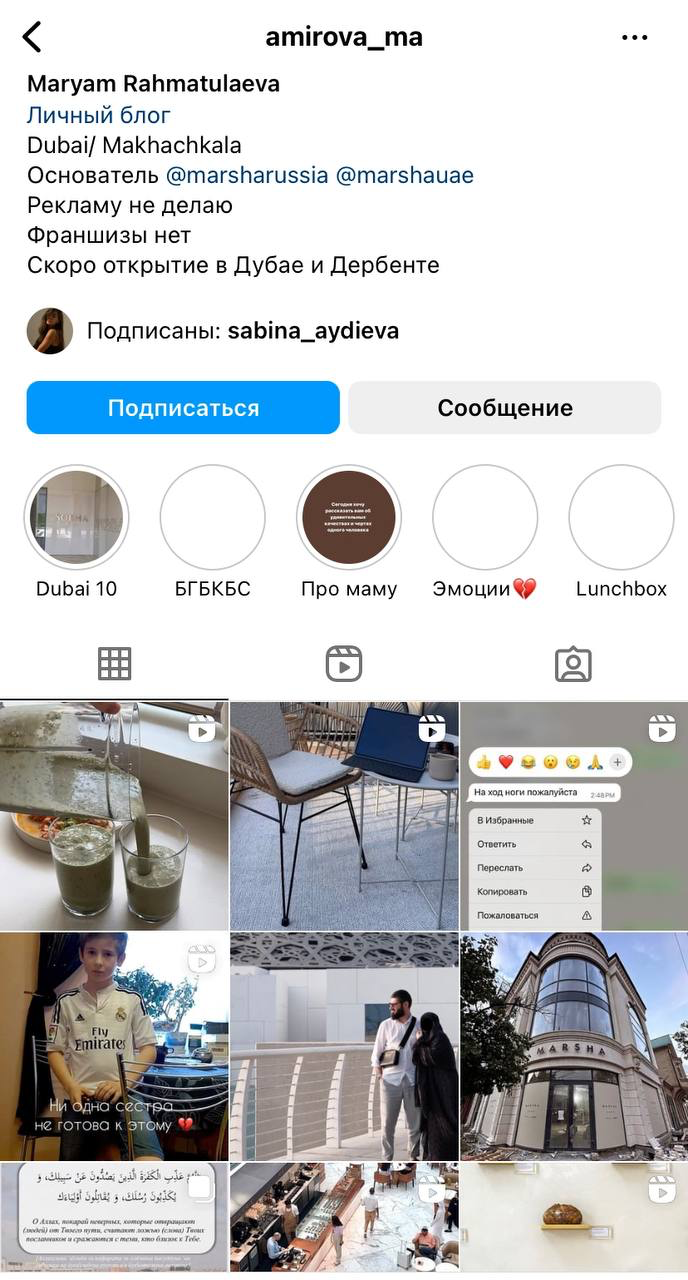 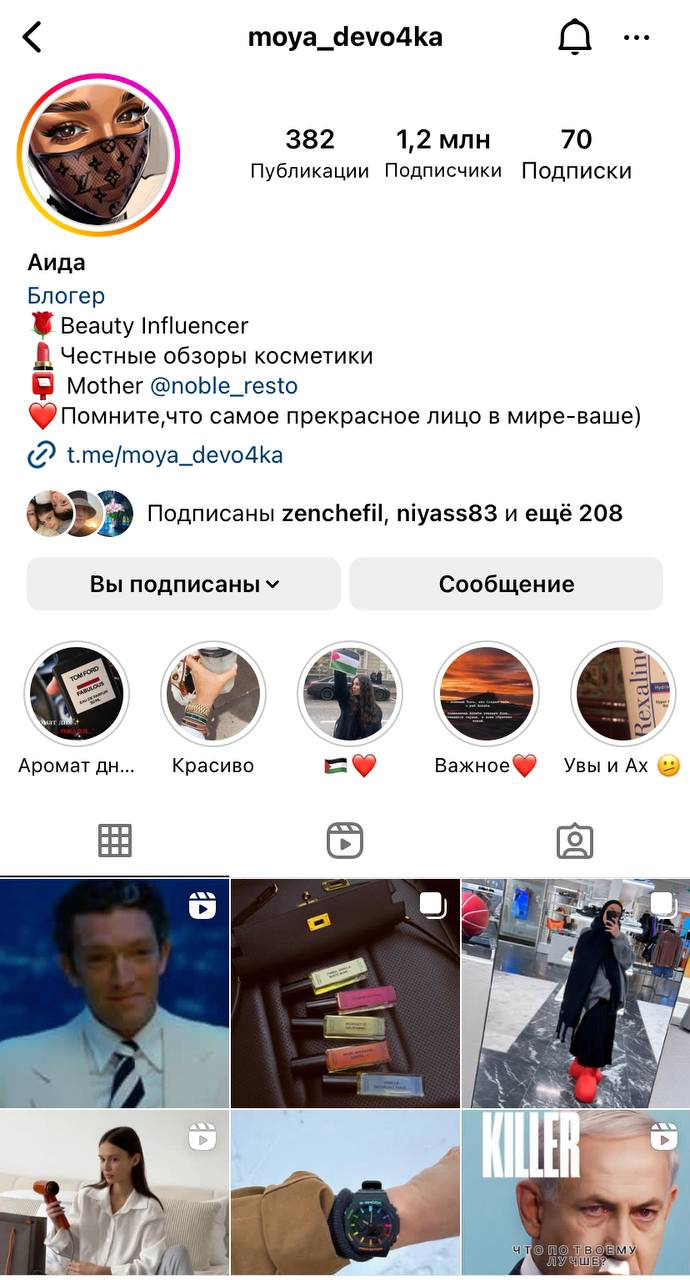 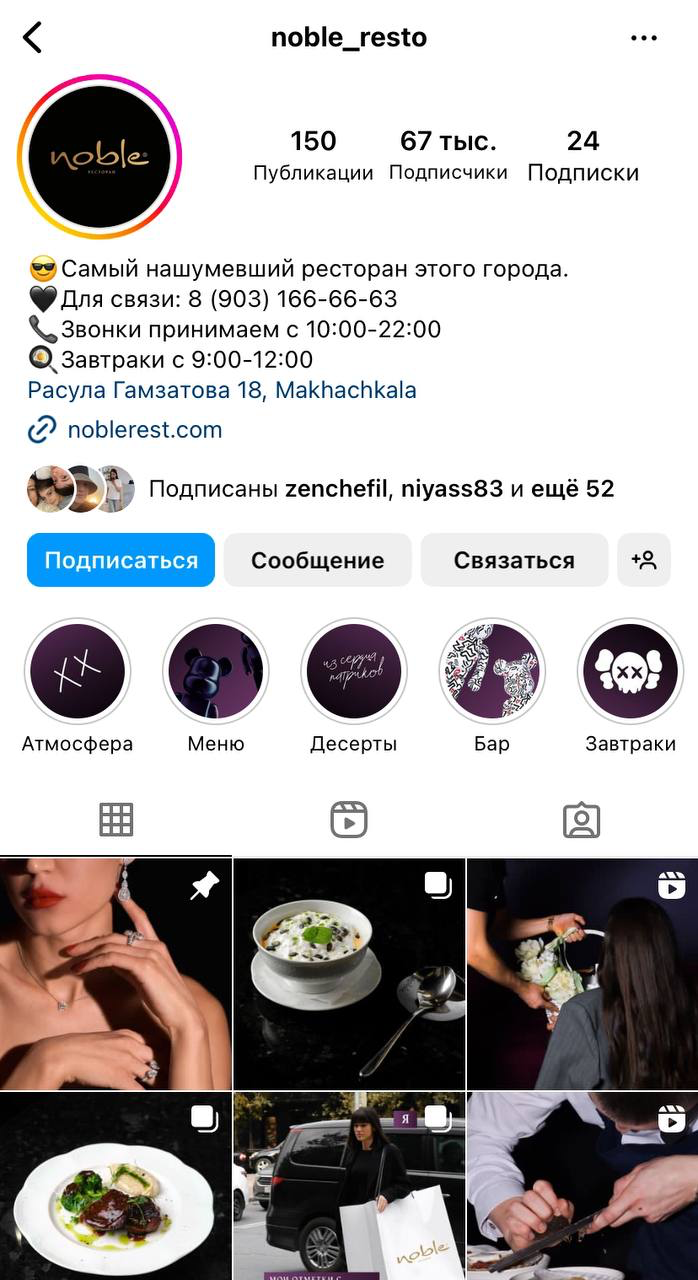 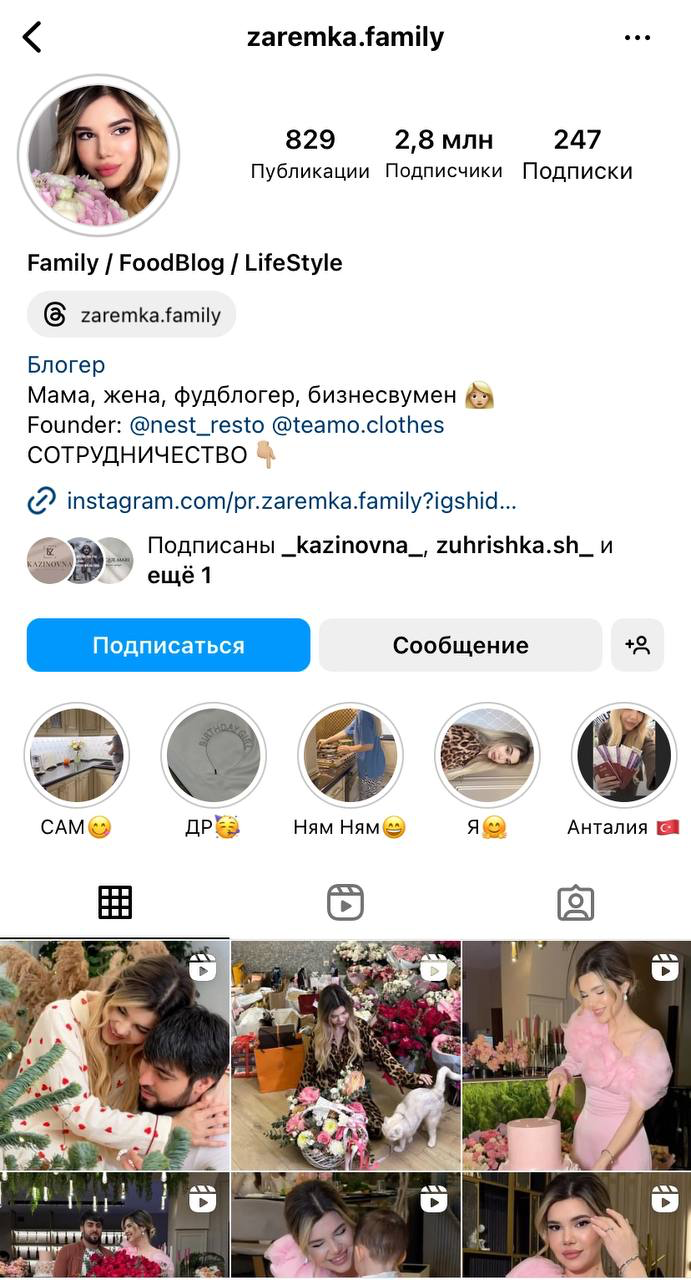 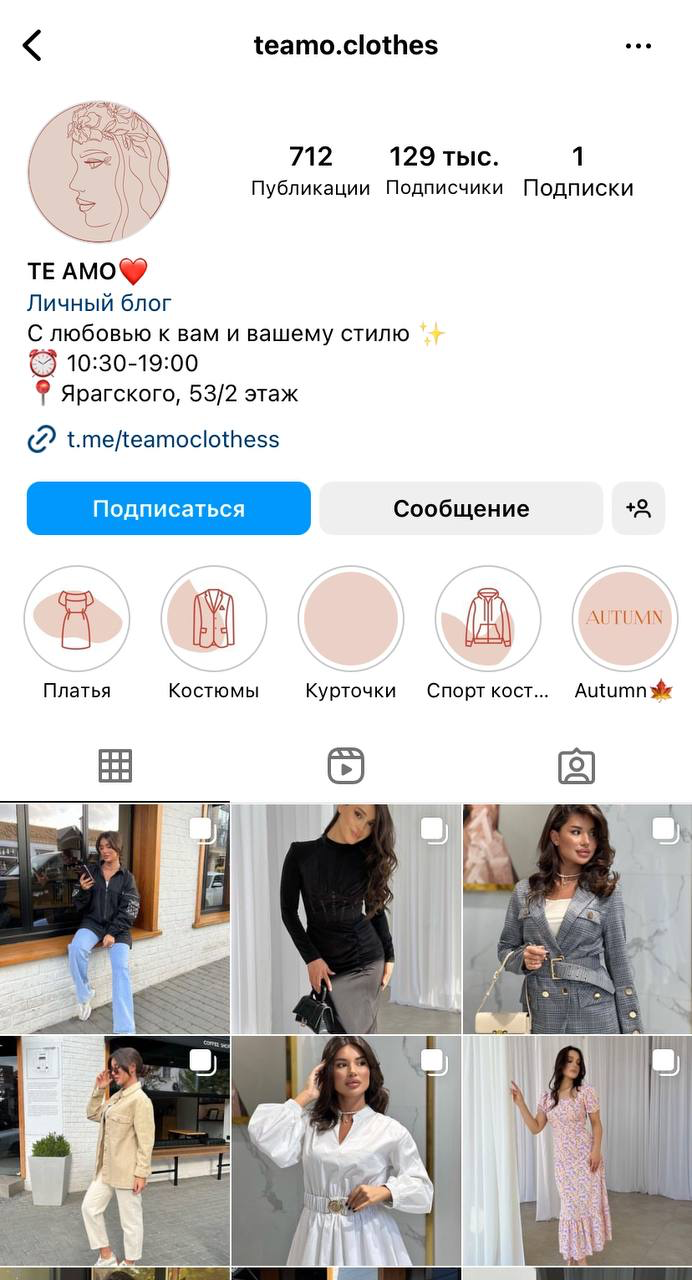 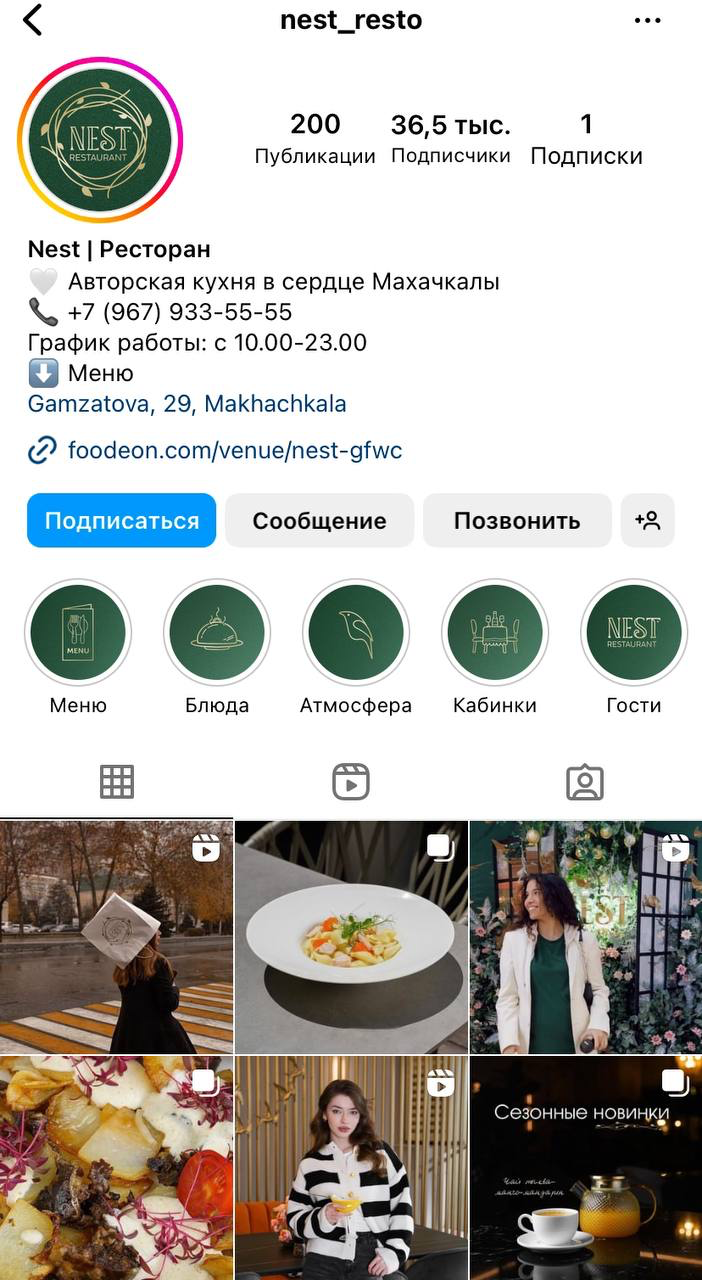 1. ОТ БИЗНЕСА 
К ЛИЧНОМУ БРЕНДУ
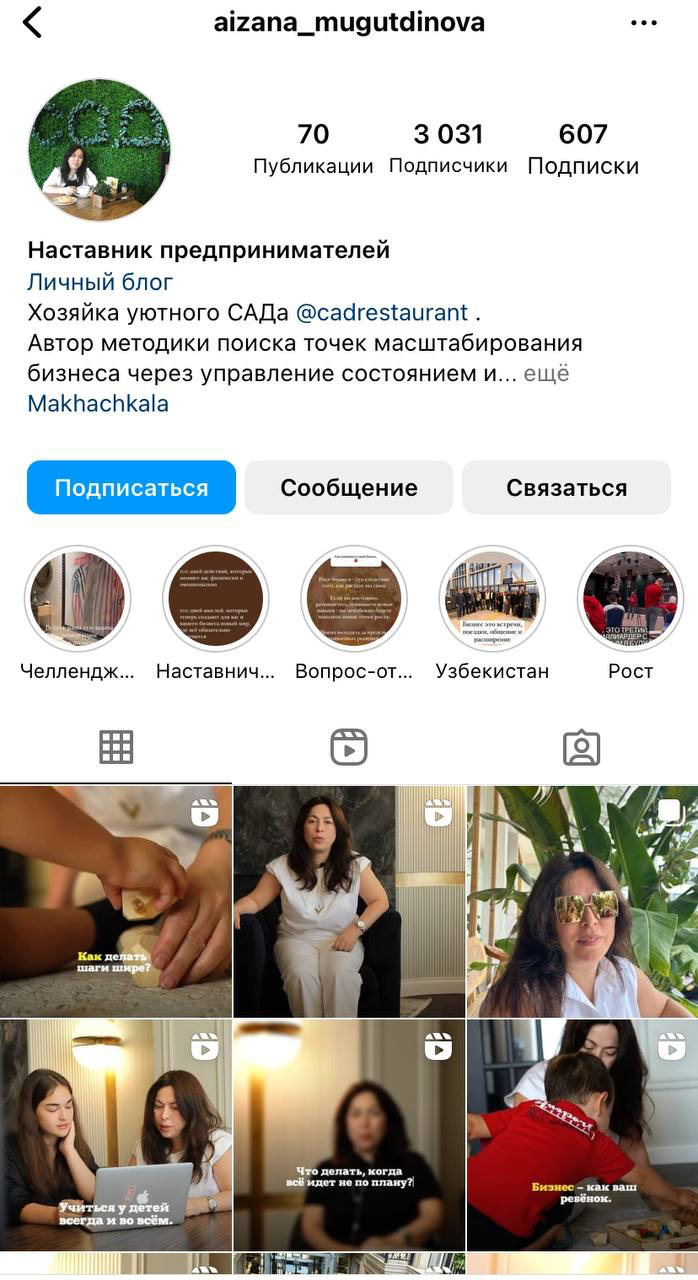 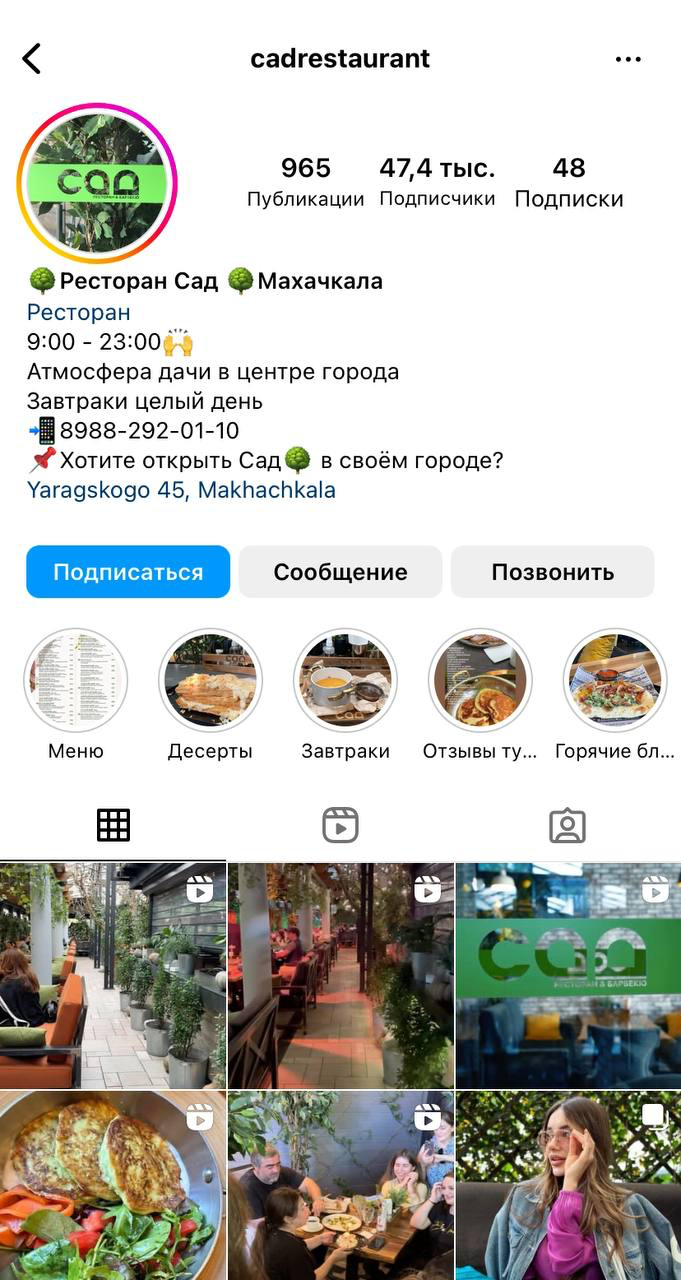 МИССИЯ, 
ЦЕННОСТИ КОМПАНИИ
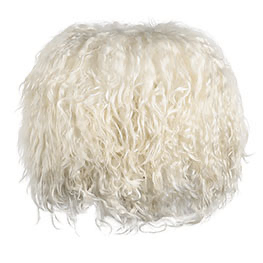 ПАПАХА 
ИЗ ТРЕНДА 
В БИЗНЕС
ОТРИЦАТЕЛЬНОЕ ВОЗДЕЙСТВИЕ
ПРОТИВОРЕЧИТ ЦЕННОСТЯМ
ЛИЧНЫЙ БРЕНД
ЖИВЫЕ ДЕНЬГИ ВСЕГДА
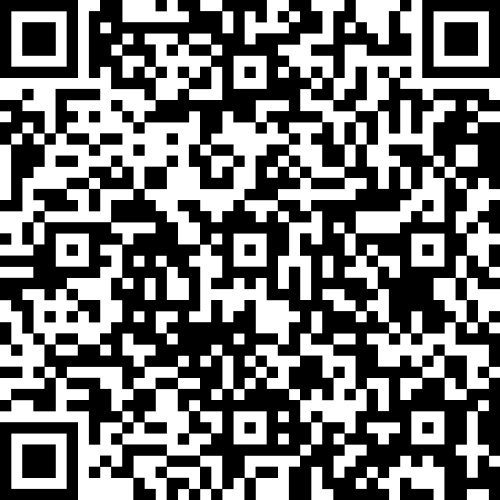 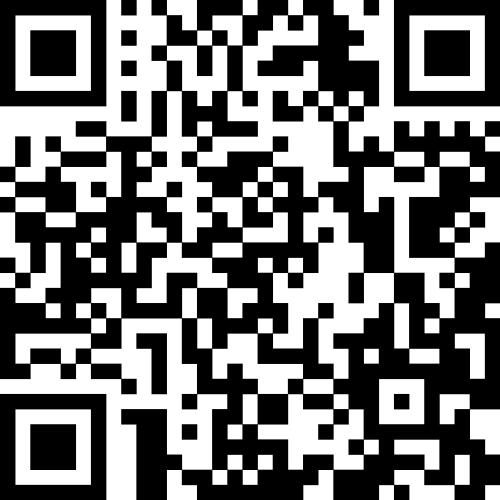 Джалилова Саида
 

business _  logika